21st Century Technologies & Evaluation:Deeper that the Façade.
Paul Lorton Jr & Moira Ann Gunn
School of Management
University of San Francisco
10/16/13
AEA Presentation 2013
1
As was suggested in the 2nd Plenary
I’m just like you…
I’ve had a dog and now have a cat…
I’m married and have a job teaching young children…
I began evaluation by punching data onto cards…
so I can assure you…
10/17/13
AEA Presentation 2013
2
There is nothing new under the sun
or, in other words, what goes around, comes around
10/16/13
AEA Presentation 2013
3
We are at theApex of Civilization
or at least the evolution of technology
We are here because we have bent energy to our will and reduced a continuous reality to numbers
10/16/13
AEA Presentation 2013
4
The 19th Century Harbingers
George Boole
A mathematical/symbolic description of the human mind
Charles Babbage
The power of the age (stream) harnesed to control human error
Ada, Lady Lovelace
Punched cards to weave algebraic formulae
10/16/13
AEA Presentation 2013
5
20th Century Changing the Game
from playing at machine computing to perfecting it
from theory to practice with a vengeance
from imagining to predicting
10/17/13
AEA Presentation 2013
6
20th Century Technologists
Turing (Can machines think?)
Von Neuman (Eckert & Mauchly)
Noyce (& Kilby – integrated circuits)
Moore (the law or challenge)
Alan Kay (Dynabook)
10/16/13
AEA Presentation 2013
7
Moore’s Law
The complexity for minimum component costs has increased at a rate of roughly a factor of two per year... Certainly over the short term this rate can be expected to continue, if not to increase. Over the longer term, the rate of increase is a bit more uncertain, although there is no reason to believe it will not remain nearly constant for at least 10 years. That means by 1975, the number of components per integrated circuit for minimum cost will be 65,000. I believe that such a large circuit can be built on a single wafer. 
Moore, Gordon E. (1965) Cramming more components onto integrated circuits. Electronics, 38, #8, April 19, 1965
10/16/13
AEA Presentation 2013
8
Intel’s progress & Moore’s Law
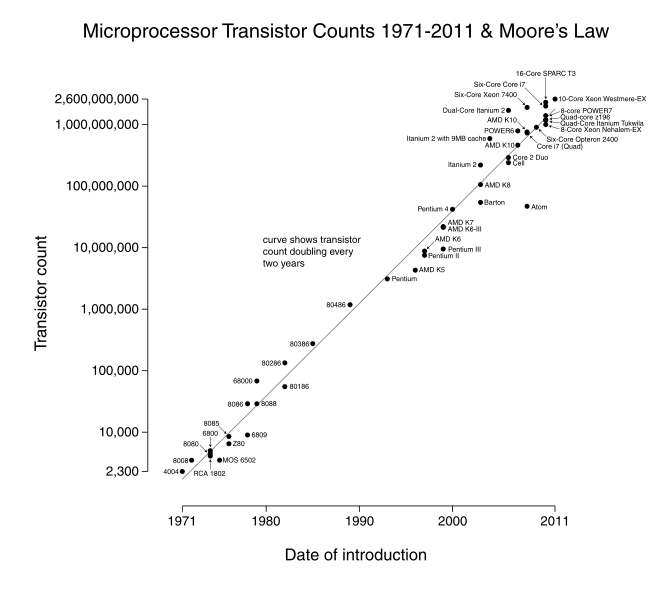 AEA Presentation 2013
10/16/13
9
Noyce and Kilby & the IC
In 1958, a single transistor cost about $10.  Today [2000], you can buy a chip with over 100 million transistors for about that price. Costs are almost certain to continue declining in the future. This decrease in cost of 100 million to one has greatly expanded the field of electronics.
Today, powerful personal computers sell for less than $1,000. And these are far more capable than the $10 million versions of the 1960s. 
Kilby, Jack S. – “Nobel Lecture: Turning Potential into Reality: The Invention of the Integrated Circuit". Nobelprize.org. Nobel Media AB 2013. Pp 483-484 <http://www.nobelprize.org/nobel_prizes/physics/laureates/2000/kilby-lecture.html>
10/16/13
AEA Presentation 2013
10
Alan Kay’s Dynabook
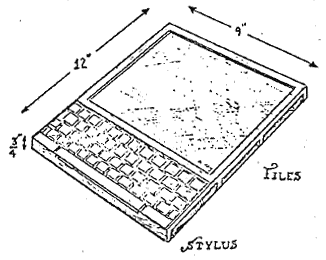 10/16/13
AEA Presentation 2013
11
Intel 8080 architecture – 4,500 transistors
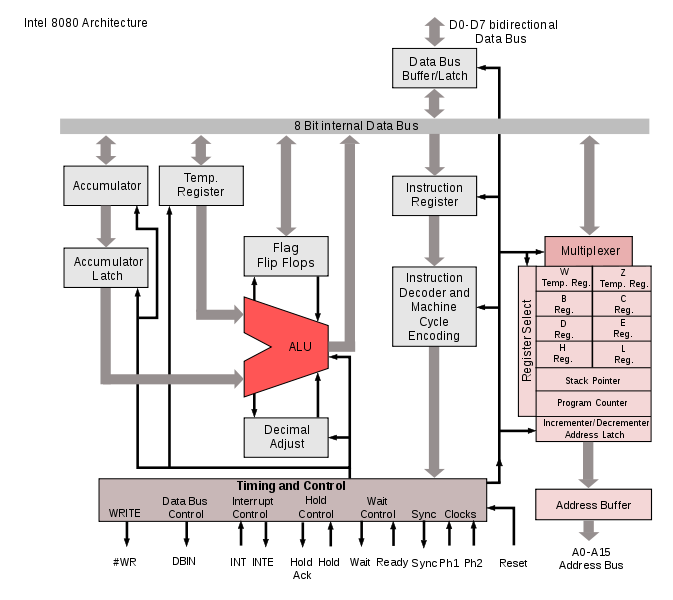 10/16/13
AEA Presentation 2013
12
Now to the 21st Century where dreams come true
Moore’s inexorable law
Turing’s prediction of a Thinking Machine
A Trekie’s imagined and dreamed of world, a reality
10/16/13
AEA Presentation 2013
13
Apple A7 1billion + transistors
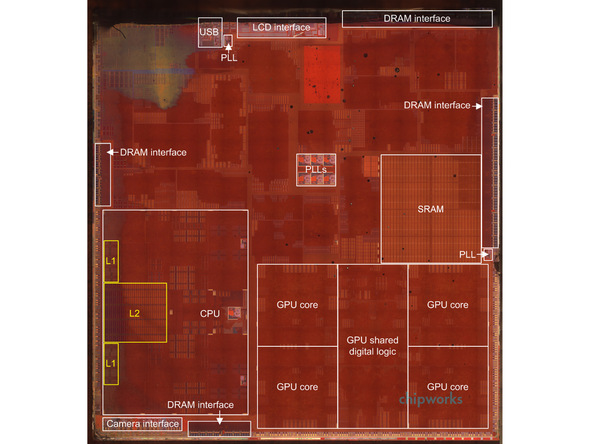 10/16/13
AEA Presentation 2013
14
The Cloud
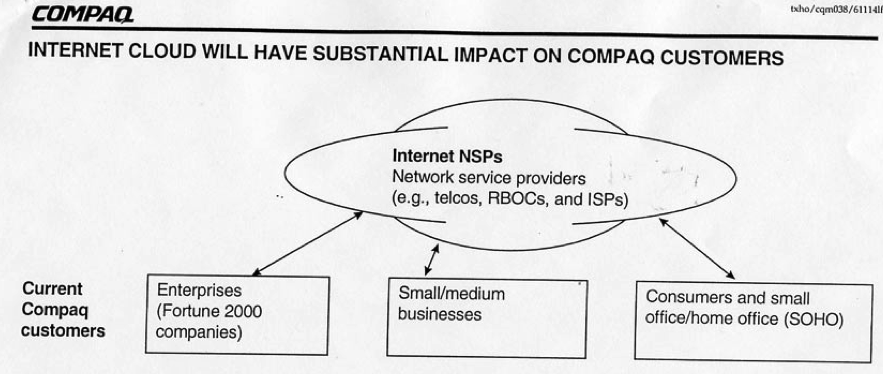 10/16/13
AEA Presentation 2013
15
Smart Phone
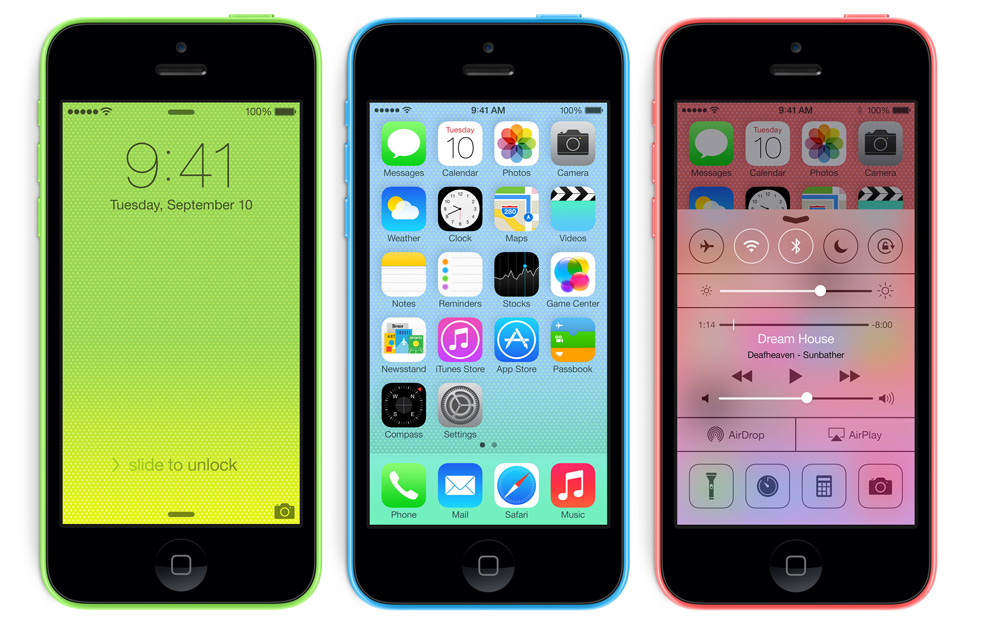 10/16/13
AEA Presentation 2013
16
What makes a smart phone smart?
All those things it does that don’t involve being a phone.
The fact that it does them on a platfom and in an infrastructure that is watching and listening all the time is a bonus?
10/16/13
AEA Presentation 2013
17
Tablet
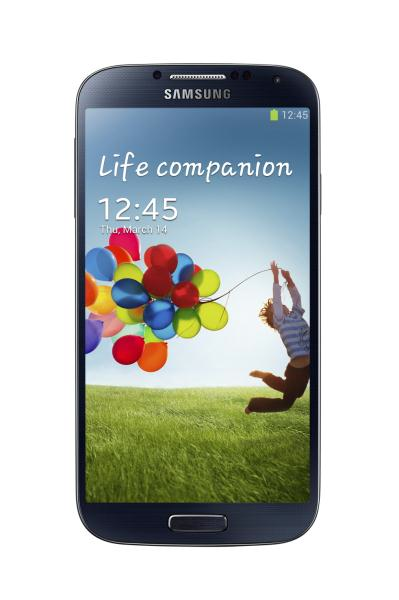 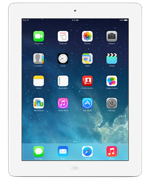 10/16/13
AEA Presentation 2013
18
Why did the iPad succeed?
Some Apple fans will disagree, arguing that iPad's size, design and user experience make it far superior to other tablets. I won't debate those points here but only observe they would be meaningless without the supporting ecosystem created by iPod and iPhone. Apple didn't launch iPad into a vacuum but with lush sales and distribution environment.
Wilcox, Joe betanews Jan 25, 2011
10/16/13
AEA Presentation 2013
19
usability, usability, usability
Of course tablets are not new but there are three reasons why I think Apple will succeed this time and they all link to usability.  Not the ‘usability is just making it easy’ type of usability but the ISO 9241-11 version, where usability is defined as: effectiveness, efficiency and user satisfaction.
Stewart, Tomeconsultancy.com Jan 29,2010
http://econsultancy.com/us/blog/5323-usability-usability-usability-why-the-ipad-will-succeed
10/16/13
AEA Presentation 2013
20
Culminating in BYOD
At evey level, people want to use, as their information resource, the device with which they are most comfortable – the device they chose, use every where, and trust.
10/16/13
AEA Presentation 2013
21
And here we are…
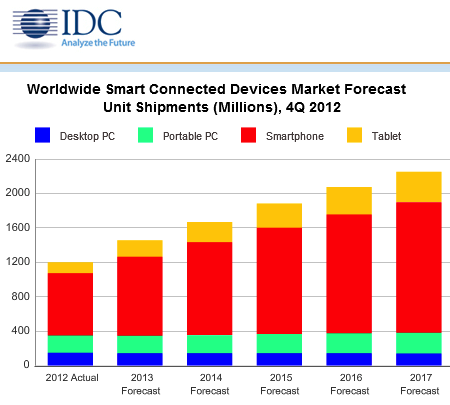 10/16/13
AEA Presentation 2013
22
An Example: USF’s Evaluation of Teaching
Pencil and Paper though three generations
Hildebrand-Wilson-Dienst, IDEA, SUMMA
Changed in the past for reasons having to do with the comfort of the evaluated.
Now other reasons surface
Cost in time
Cost in effort
Cost in effacacy
10/16/13
AEA Presentation 2013
23
Problems with the IDEA
1. The results of the evaluation of individual faculty were difficult to understand or use for purposes of improving teaching. 
2. The IDEA system did not adequately reflect different class structures, e.g., seminars, laboratories, clinical experiences, internships, etc. 
3. The “long form” version of the instrument was too long and was not always readily intelligible to the students. 
4. There was a perception that the results could be manipulated by the individual faculty member’s selection of objectives on Faculty Information Form. 
5. There were administrative concerns about the unpredictability of the return of the final results and the unresponsiveness of the developers to USF’s specific concerns.
10/16/13
AEA Presentation 2013
24
Advantages of the SUMMA
1. It was a standardized system that provided comparative data within and across departments and schools/colleges. 
2. It was more likely than other instruments to provide “reliable, valid and defensible data” as well as information about student learning that could be used to improve teaching effectiveness. 
3. The instrument seemed to be sensitive to the evaluation of various pedagogical approaches in different classroom settings (seminar, lab, clinical, etc.). 
4. The survey was easy to understand and could be easily administered within an acceptable time frame without the need for “excessive faculty background information.” 
5. The committee thought that SUMMA was more likely to give timely and intelligible feedback to faculty than other instruments.
10/16/13
AEA Presentation 2013
25
Requirements of a Replacement
1. Online evaluations tend to have a lower response rate than paper and pencil evaluations. 
2. Students and faculty must be reassured that the online system is truly anonymous. 
3. Concerns about who might have access to the data must be addressed, especially if the online evaluation is an in-house instrument. 
4. Many fear that students will not take the online evaluation as seriously or will discuss their ratings with others before the evaluation is completed. 
5. For the online teaching evaluation to work, students must have access to computers and must be assured that the online system is reliable and usable.
6. There may be resistance associated with changing from a long-established practice of using paper and pencil and moving to an online system
10/16/13
AEA Presentation 2013
26
Glossed over issues
National norms
External validation of the measures
But added “Construct measurement”
1. Instructional Delivery
2. Instructional Design
3. Student Engagement
4. Student Learning 
and a final source never evaluated by the original committee
10/16/13
AEA Presentation 2013
27
Blue by eXplorance
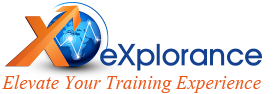 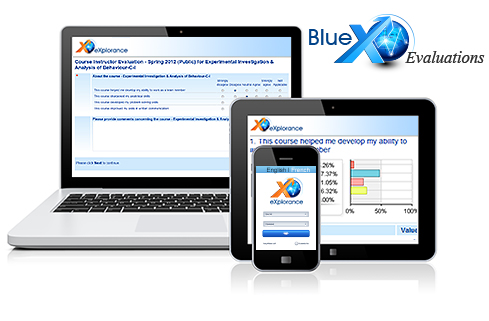 10/16/13
AEA Presentation 2013
28
What it has
Cloud
BYOD
Make your own instrument
10/16/13
AEA Presentation 2013
29
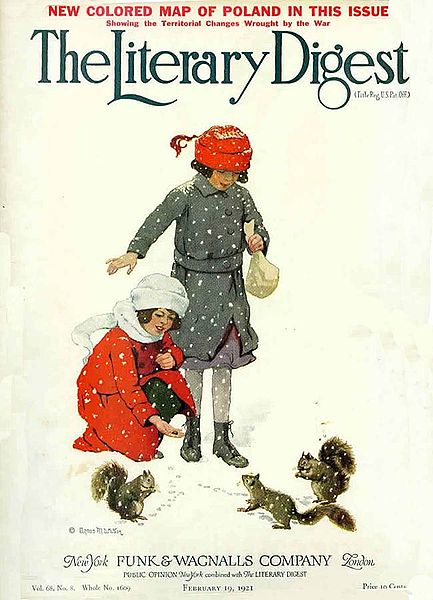 A Danger
10/16/13
AEA Presentation 2013
30
Spied on by your own computer?
Computer expert Jim Stickley of TraceSecurity showed us how easy it is. From thousands of miles away he broke into one family's laptop and turned on their webcam to view teen girls in their bedroom and in their dining room as the family ate dinner. "It took about three minutes" to hack into their system, Stickley told us. (Today Jan. 24, 2013 at 10:32 AM ET)
http://www.today.com/news/webcam-hackers-can-spy-you-secret-1C8095607
10/17/13
AEA Presentation 2013
31
Google Glass
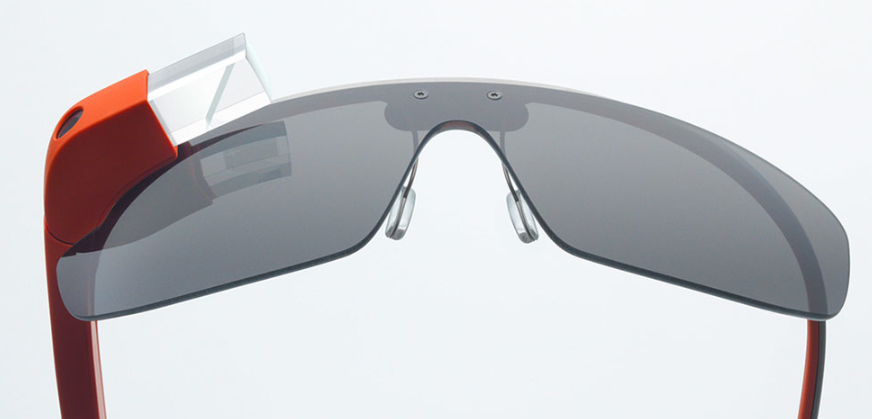 10/17/13
AEA Presentation 2013
32
What does Google Glass actually do?
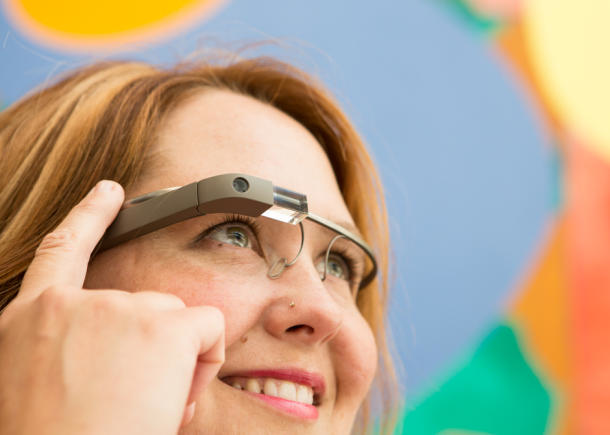 Glass takes photos and videos, sends text messages, engages in FaceTime-like Google Hangouts, makes phone calls, searches Google, and gets turn-by-turn navigation with maps. It can show the weather, the time, and headlines from The New York Times that have been pushed to the device, with spoken headline summaries.
10/17/13
AEA Presentation 2013
33
In the end,21st century technology will mean
We will have the capability to evaluate what we want, how we want…
We will have the tools to intrude into each life in ways that will allow us to monitor the most intimate behavior with dreamed of precision…

What will we do with these tools?
10/17/13
AEA Presentation 2013
34
Thank you for your kind attention.
10/17/13
AEA Presentation 2013
35
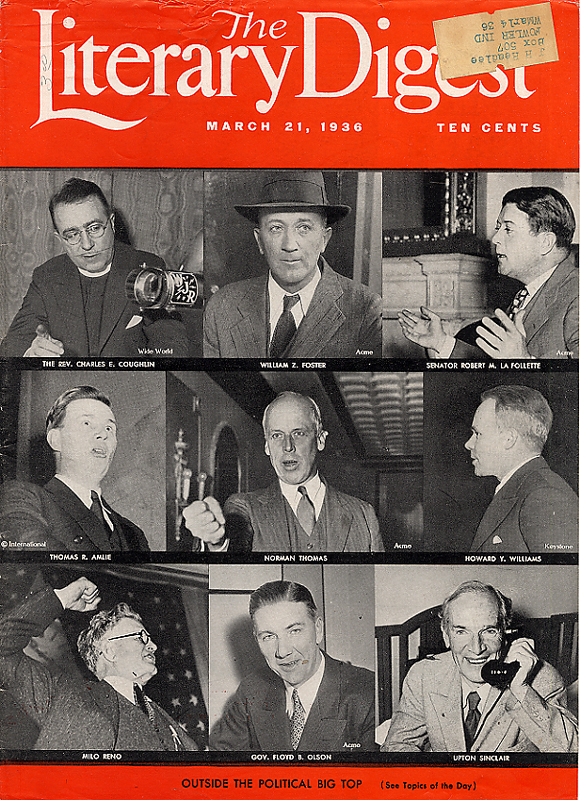 10/16/13
AEA Presentation 2013
36
10/16/13
AEA Presentation 2013
37